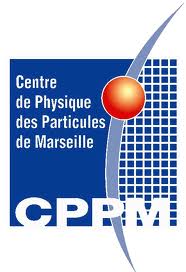 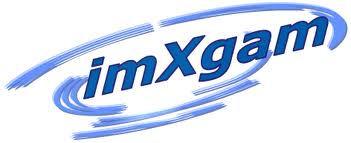 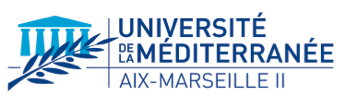 L’imagerie médicale au CPPM
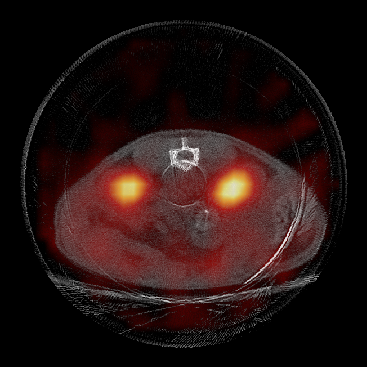 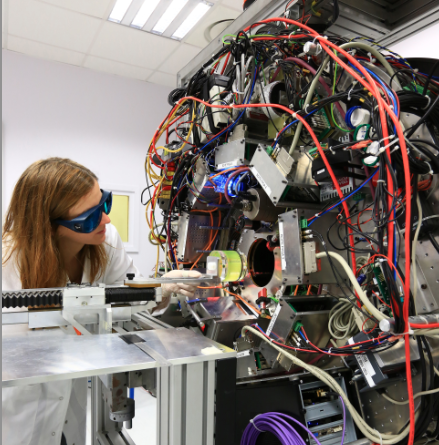 Margaux Hamonet : Phd student 
imXgam group, CPPM
16/04/14
1
L’imagerie médicale au CPPM
Mon parcours

L’imagerie médicale en bref

L’équipe imXgam au CPPM

Mon travail de thèse
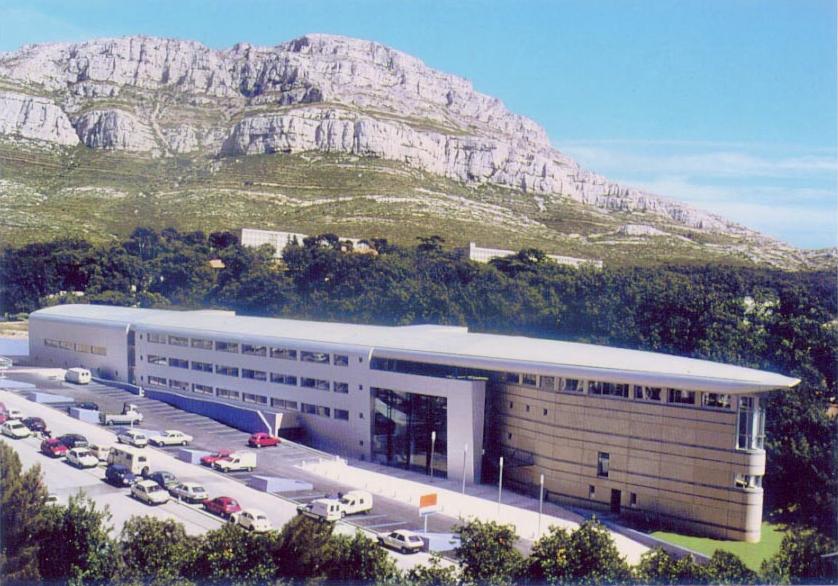 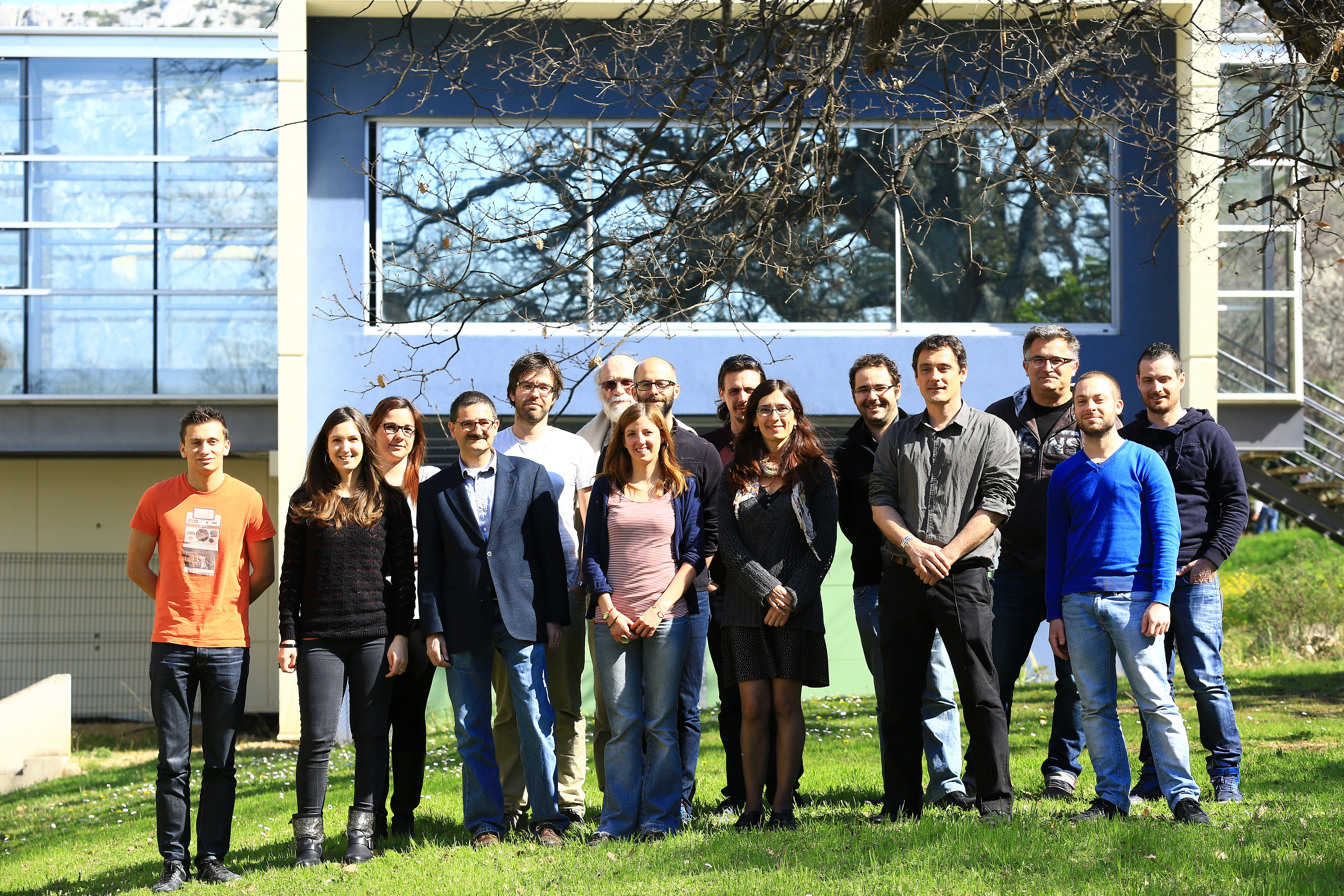 2
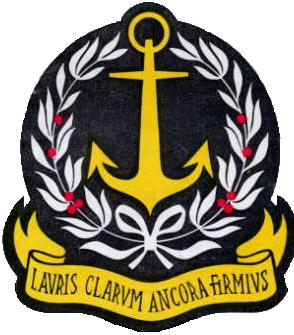 Mon parcours
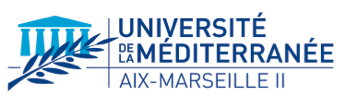 Baccalauréat scientifique 
 Lycée Victor Grignard, Cherbourg Normandie
Classe préparatoire Maths-Physique
 Lycée Victor Grignard, Cherbourg Normandie
Ecole d’ingénieur spécialité Génie biomédicale 
 Ecole supérieur d’ingénieurs de Luminy (Polytech’ Marseille) 
Master 2 Applications et Recherche subatomique, spécialité Rayonnements Ionisants et Applications
 Université de Nantes, Mines de Nantes
Stage de fin d’études au CPPM : équipe imXgam
Thèse 2ème année : équipe imXgam
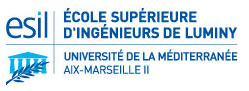 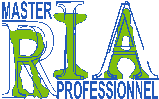 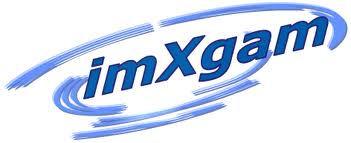 3
L’imagerie médicale en bref
Production d’images du corps humain
Buts : diagnostiques, thérapeutiques (imagerie interventionnelle) ou 	surveillance de l'évolution des pathologies.

Différents processus physiques pour différents résultats et différentes informations : 

Rayons X : radiographie, scanner X
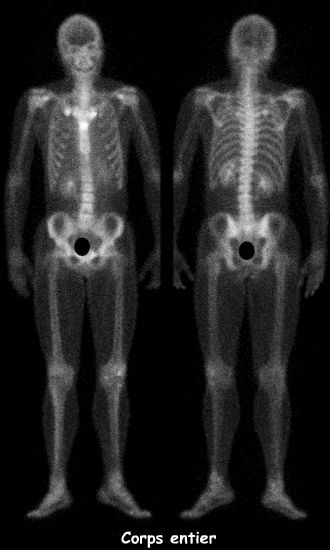 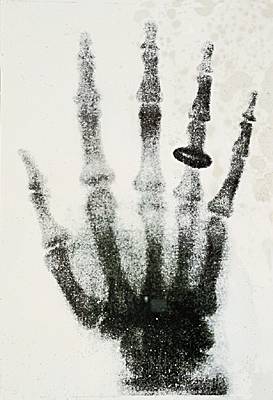 4
L’imagerie médicale en bref
Résonance magnétique nucléaire : IRM






Ultrasons : échographie
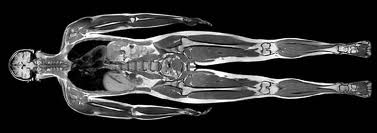 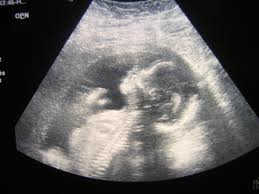 5
L’imagerie médicale en bref
Isotopes radioactifs : médecine nucléaire 









Les enjeux de l’imagerie médicale : 
Pas de risque patient (dose par exemple), images précises (associations de différents modalités…), voir des structures petites et profondes …
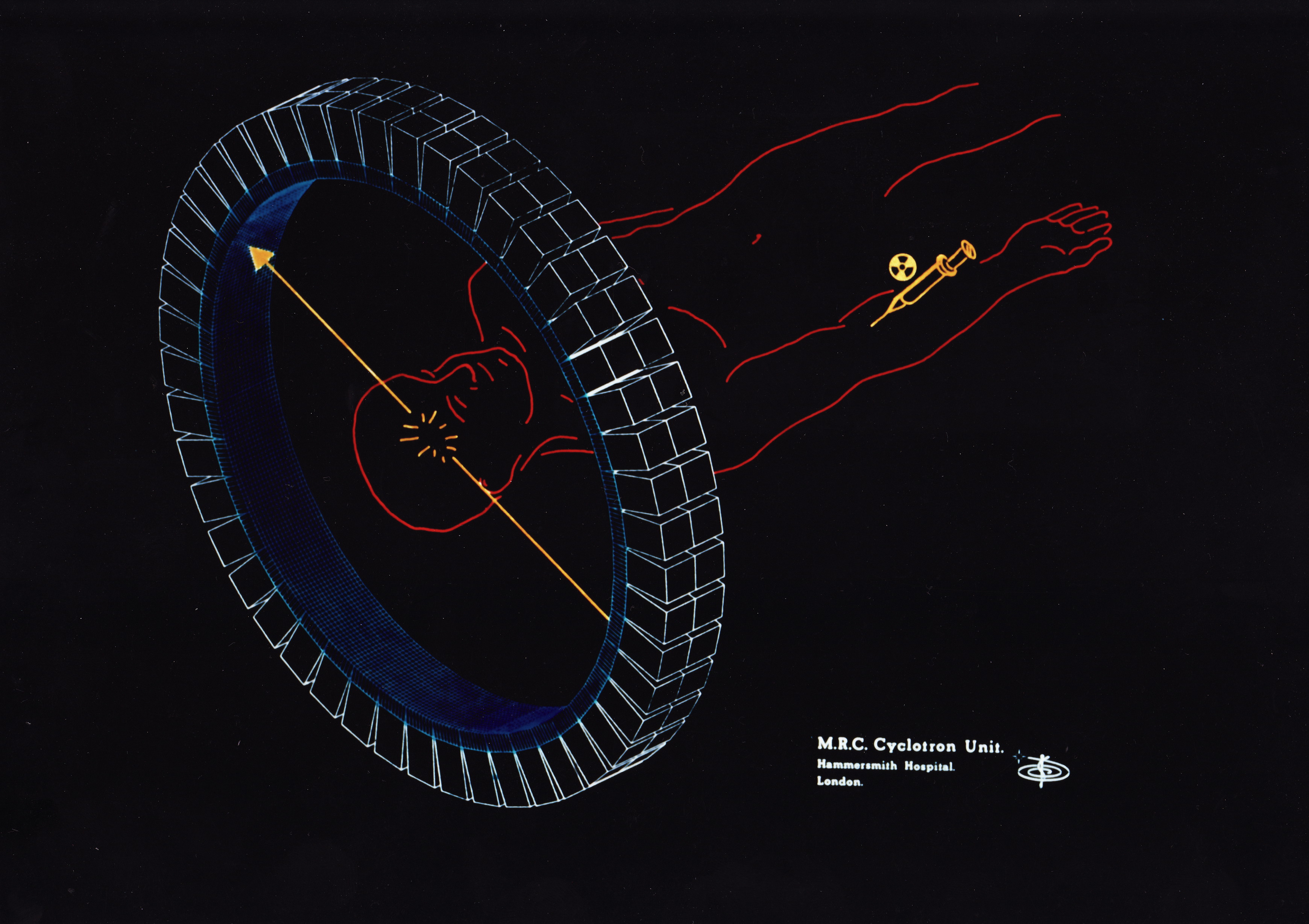 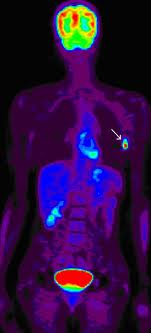 6
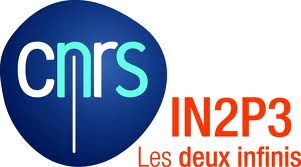 L’équipe imXgam au CPPM :
CPPM :  laboratoire de l’IN2P3 CNRS dédié à la recherche en physique des particules 


imXgam : imagerie X et gamma



Applications sociétales de la physique nucléaire :
Développement de projets interdisciplinaires utilisant des rayonnements ionisants.
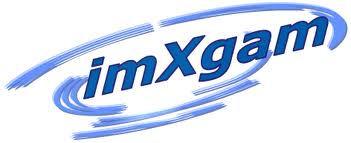 7
L’équipe imXgam au CPPM :
Equipe permanente :
3 physiciens des particules (Christian Morel,Franca Cassol, Alain Bonissent)
1 mathématicien (Yannick Boursier)
1 biologiste (Franck Debarbieux INT)
1 ingénieur électronicien (Thomas Fabiani)

Etudiants  : 
1 post- doc (Carlos Abellan)
3 doctorants (Mathieu Dupont, Carine Kronland-Martinet, Margaux Hamonet)
2 stagiaires (Sébastian Pascal, Loriane Portal)

 Service mécanique :
Jean-Philippe Logier, Mathieu Niclas, Eric Vigeolas…

Service électronique
Jérôme Royon, Kevin Arnaud …
8
L’équipe imXgam au CPPM : quelques projets …
Infrastructure : 

Salle d’imagerie en règle (radioprotection) permettant de travailler avec des rayonnements ionisant au CPPM 
Local de biologie à l’IBDML
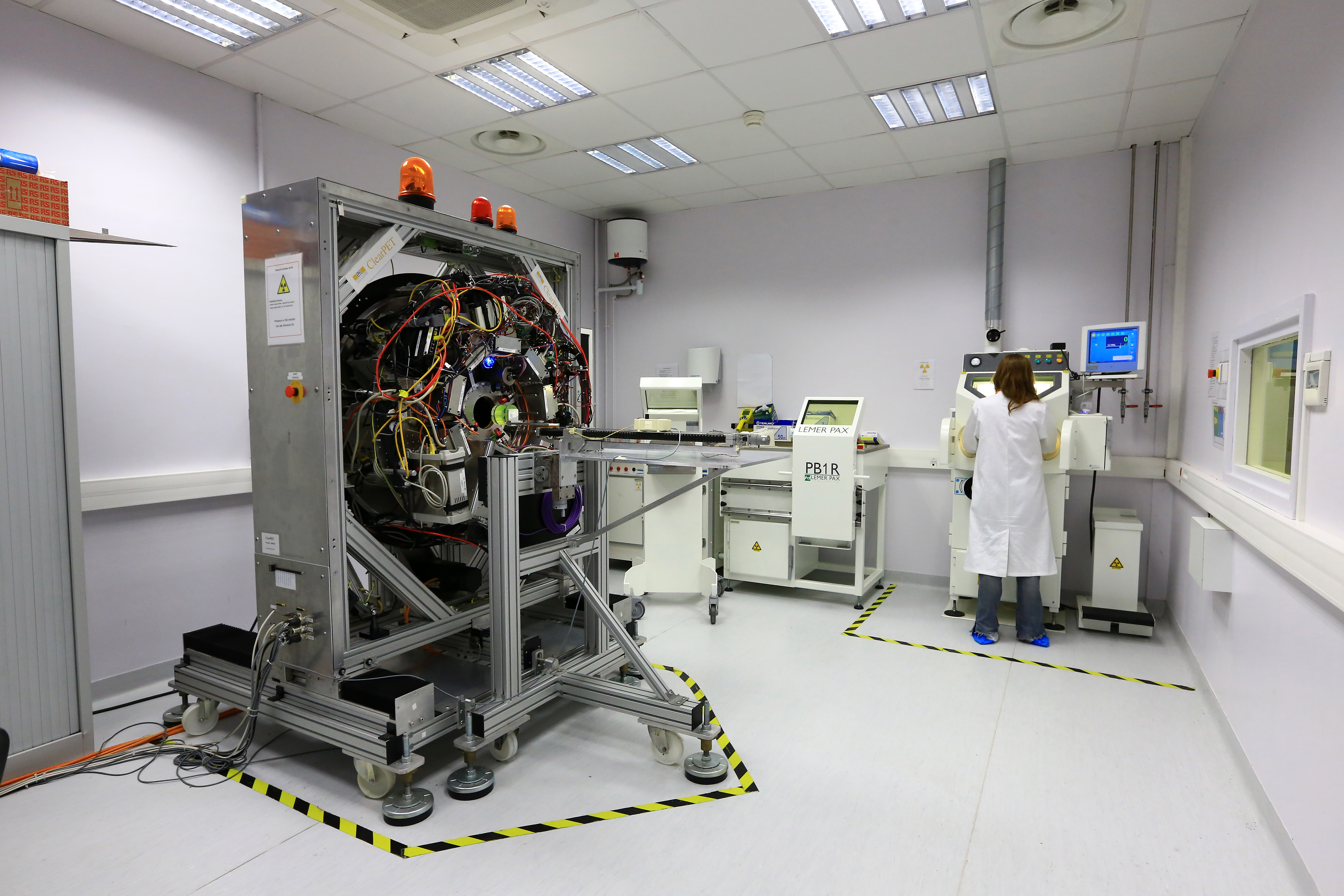 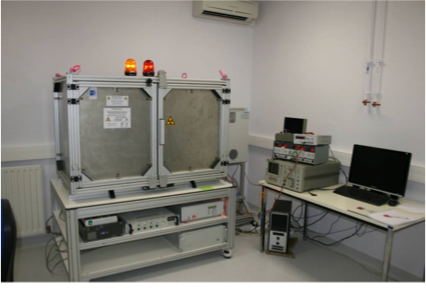 9
L’équipe imXgam au CPPM : quelques projets …
Projets : 
PIXSCAN :	 
	micro-tomodensitomètre 	permettant d’obtenir 				l’imagerie corps entier du petit 	animal
	Enjeux : imagerie spectrale, 				  réduction de dose …
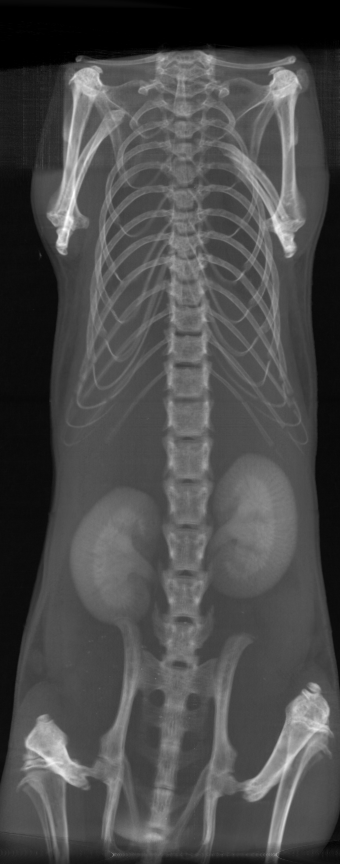 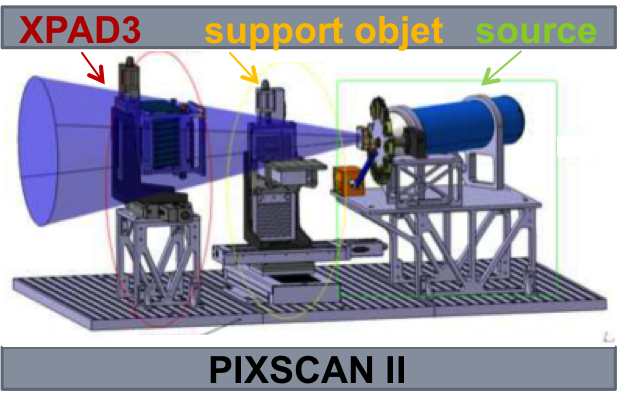 10
L’équipe imXgam au CPPM : quelques projets …
ClearPET/XPAD :
	développement d’un
	système d’imagerie 	hybride scanner X/	imagerie nucléaire
	simultanée
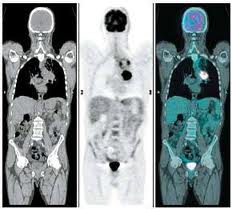 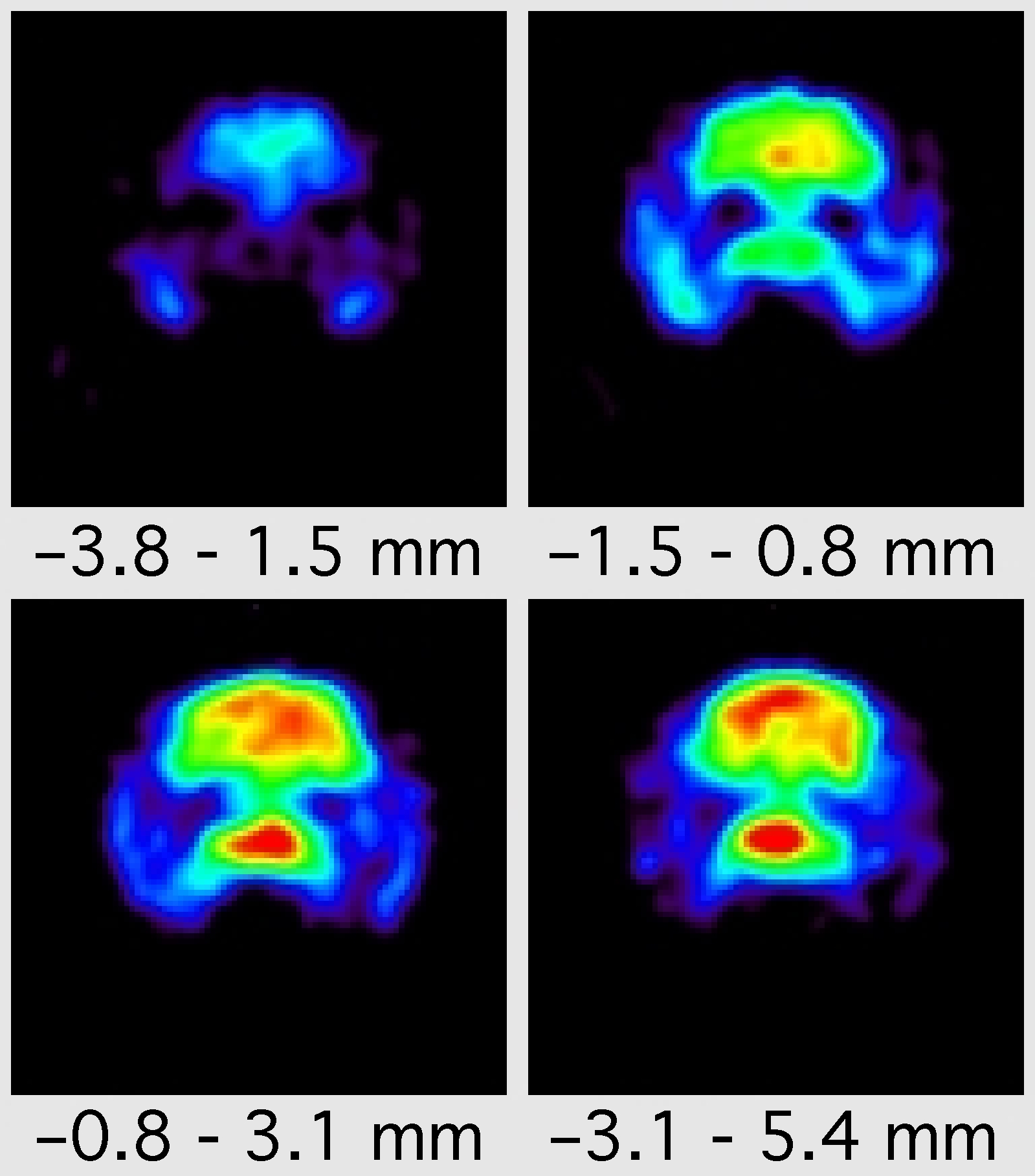 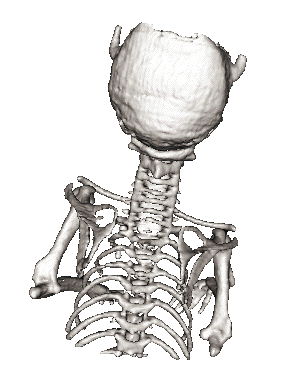 CT
TEP
TEP+CT
11
L’équipe imXgam au CPPM : quelques projets …
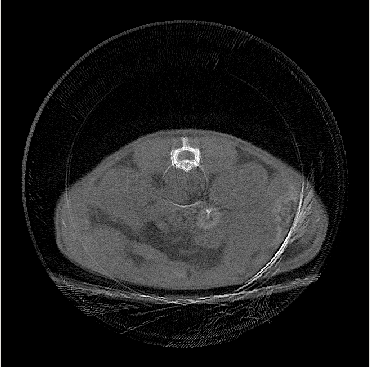 ClearPET/XPAD :
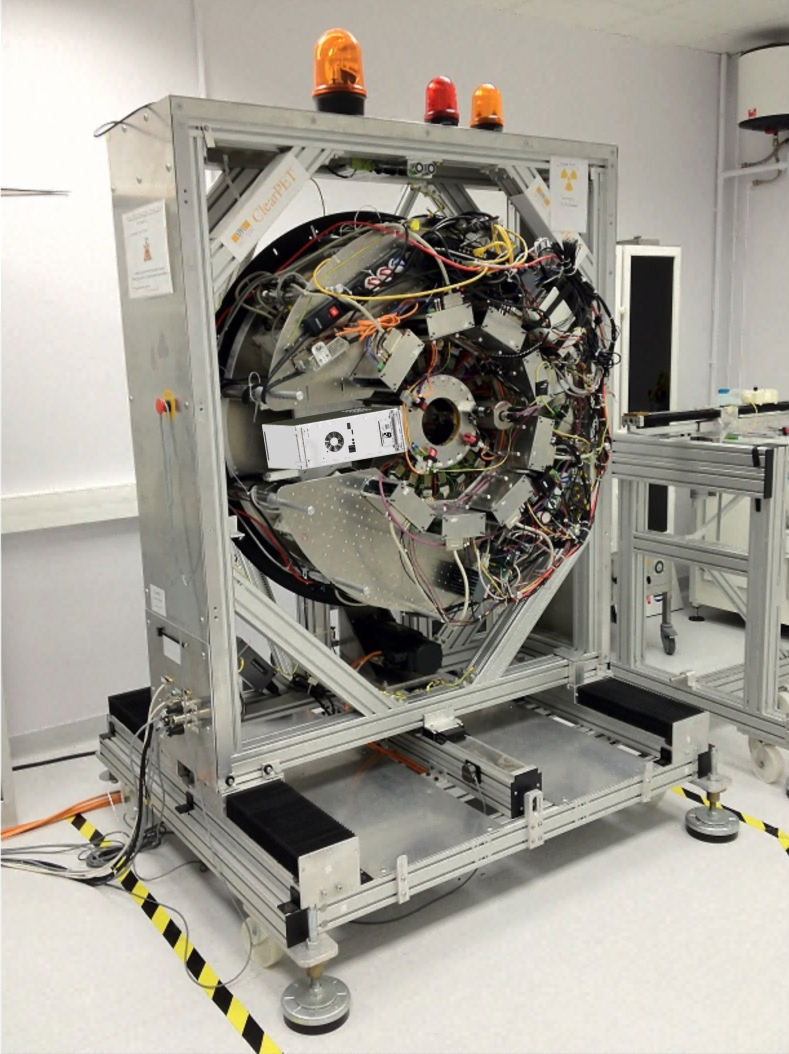 Image TDM
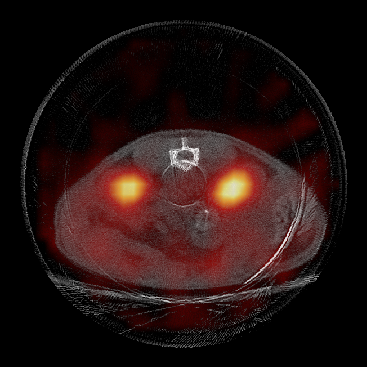 Image TEP
+ TDM
12
L’imagerie médicale au CPPM
Merci !
13